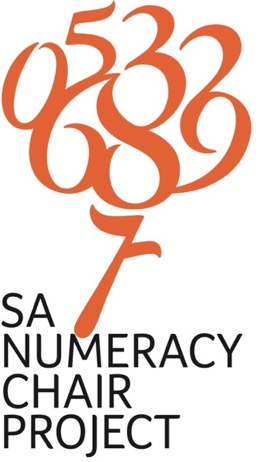 Early Number FunGrade R programmeSession 217th May 2016
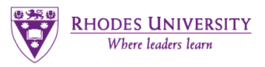 Prof Mellony Graven; Dr Debbie Stott, Ms Carolyn Stevenson-Milln; 
Ms Pam Vale; Ms Roxanne Long; Ms Samu Chikiwa
Group feedback on:Session 1 assessments
In groups of 3-4 and with teachers from other schools discuss the questions on the handout
Select a scribe to jot down main ideas and points of discussion
Reflection on:implementation of session 1 Activities
In groups of 3-4 and with teachers from other schools discuss the questions on the handout
Select a scribe to jot down main ideas and points of discussion
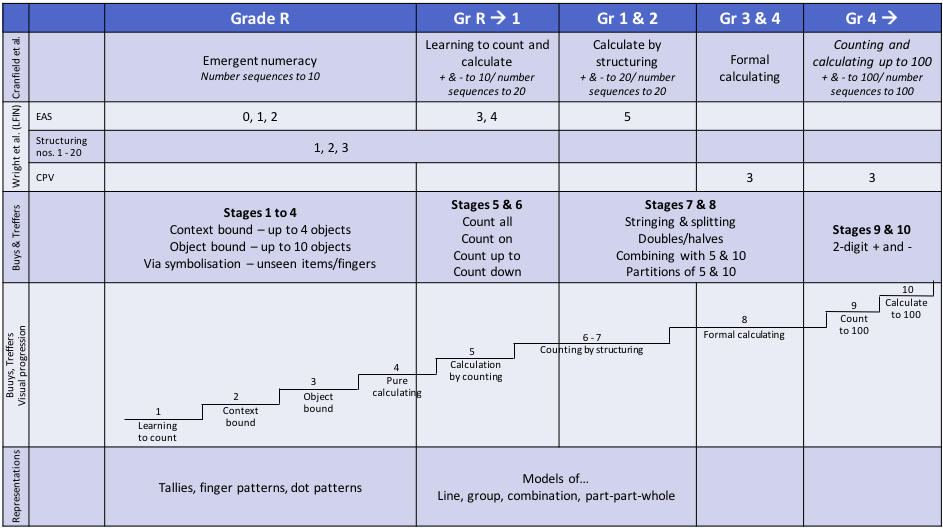 Dialogical reading using number story books
CONTEXT-BOUND– BUT extending to OBJECT-BOUND counting
Number story activities: Key numeracy skills
Context bound counting and calculating(1-5 in the first 2 stories 1-10 in the 3rd)
Object bound counting and calculating (1-5 in the first 2 stories 1-10 in the 3rd )
Numeral recognition (numerals 1-5 in the first 2 stories 1-10 in the 3rd)
Compare quantities and develop language of more/ less/ many/ none
Develop comparative language for size – big and small; more and less
Recognition of words like ‘more’ ‘less’ ‘big’ ‘small’
Develop a patterned sense of bonds to 5(i.e. 5-0; 4-1; 3-2; 2-3; 1-4; 0-5 and bonds to 10 - 3rd story)
Use written tallies and/or numbers to represent the patterned story of how the ‘number of …’ changes in each place in each stage of the story (extension for learners ready for this aspect)
Number stories – key literacy skills
Love of stories and Love of reading
Listening and prediction skills
Comprehension skills
Develop comparative language for size:big and small; more and less
Common word recognition:‘more’ ‘less’ ‘big’ ‘small’
Imagination and own story telling
Logic, structuring and organisation of ideas
Method
Focus on pictures, numerals and words and speak the key words and number names as the story unfolds
Act out with facial expressions emotions and feelings communicated in the story
Have a conversation with the reader 
Predict what might happen next
Tell their own stories using story-boards and puppets
Tell their own stories using their fingers to represent the number of monkeys/frogs/children in different trees/lily pads/places etc.
Do imitative reading where they ‘read’ the story to others in the class
Piloting and demonstration
Method was piloted with 3 learners in an after care centre
Piloting with a small group of learners first can help to adapt you method and needs to the Gr R learners in your class
Today we have 2 learner volunteers to share with you a demonstration of using the books
Of course each situation will be different according to your learners input but we hope the demonstration illuminates some aspects of the method
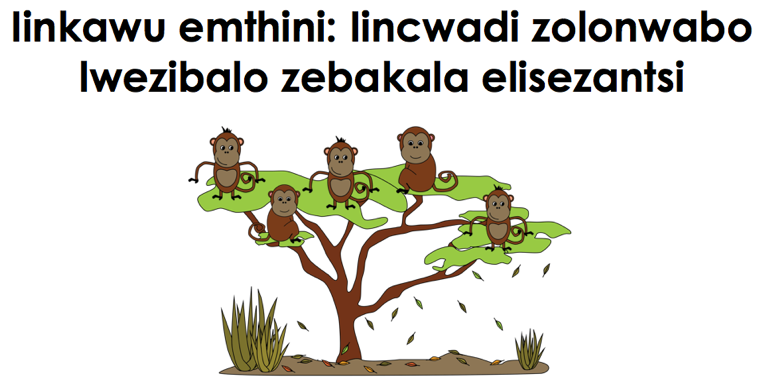 isiXhosa
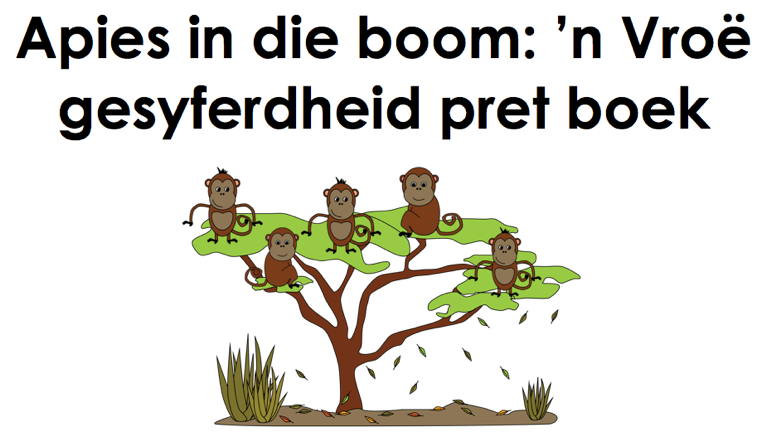 Afrikaans
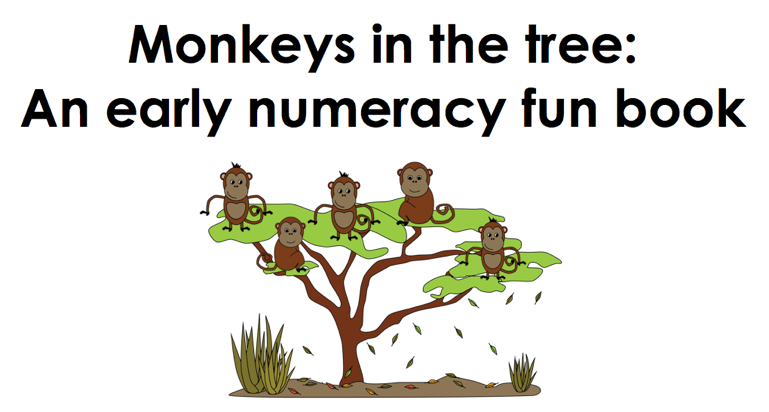 English
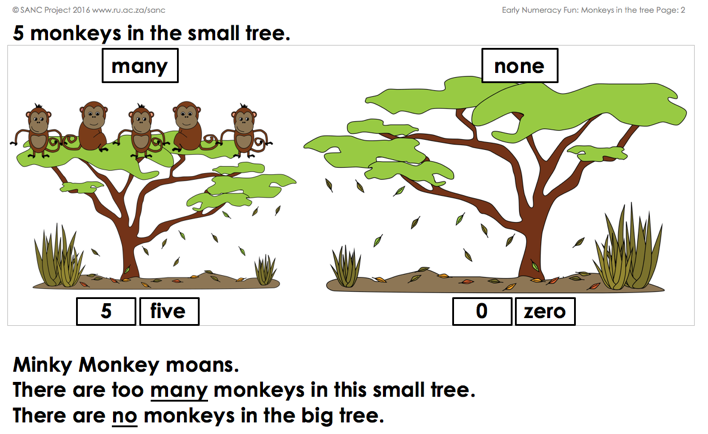 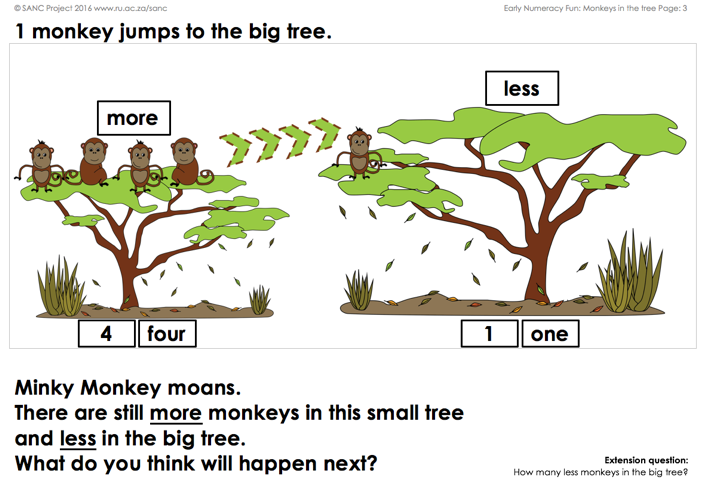 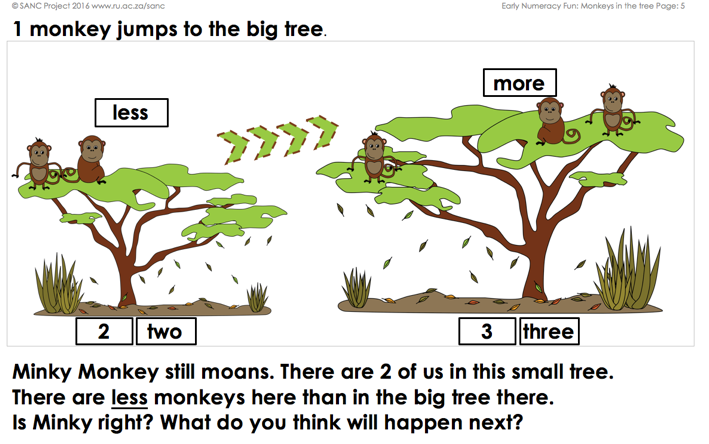 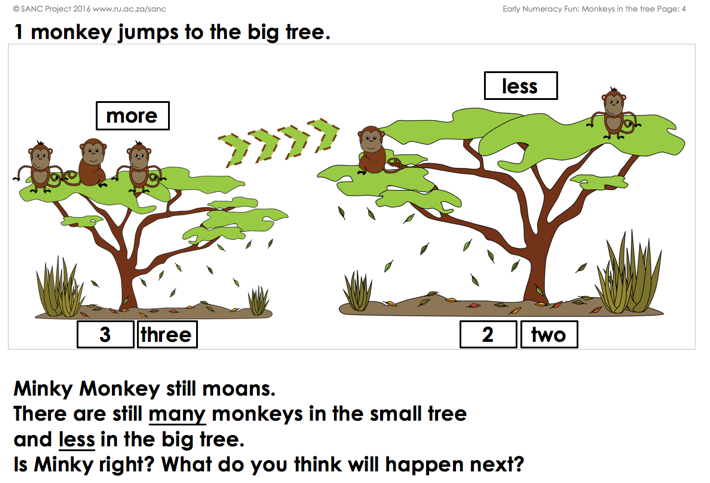 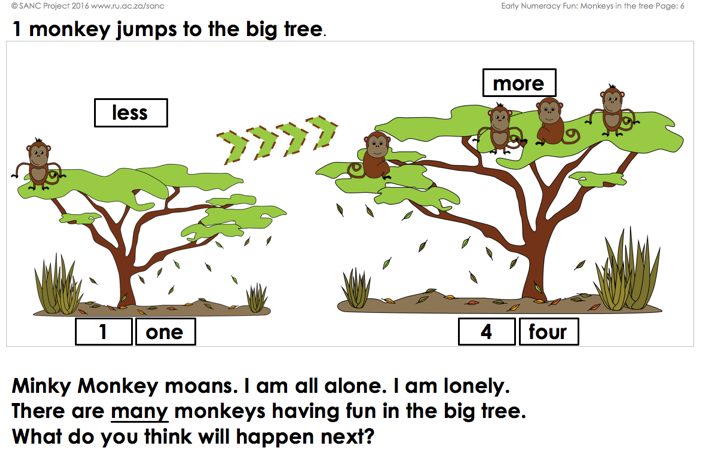 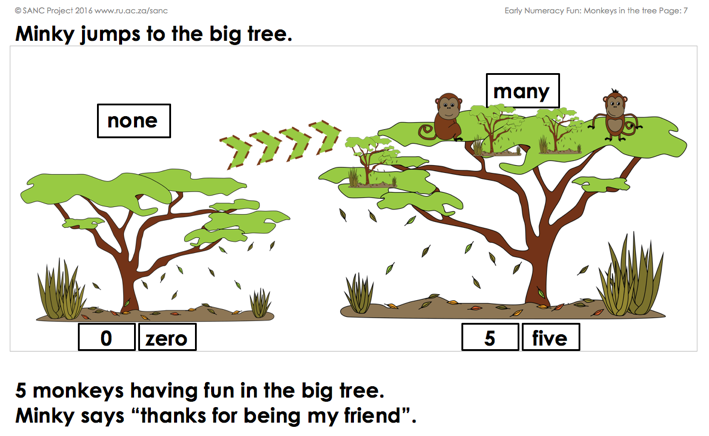 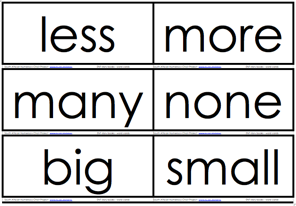 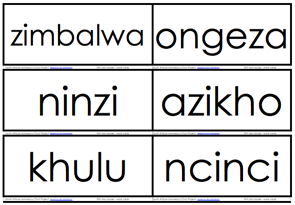 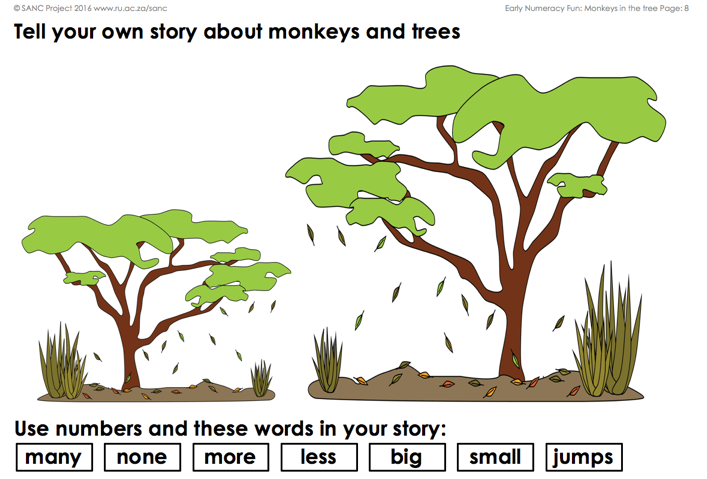 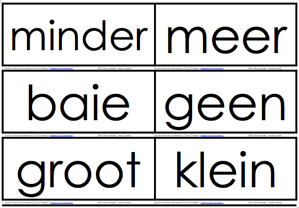 Available from:
http://www.ru.ac.za/sanc/teacherdevelopment/earlynumberfungrader2016-2017
Example extension activity
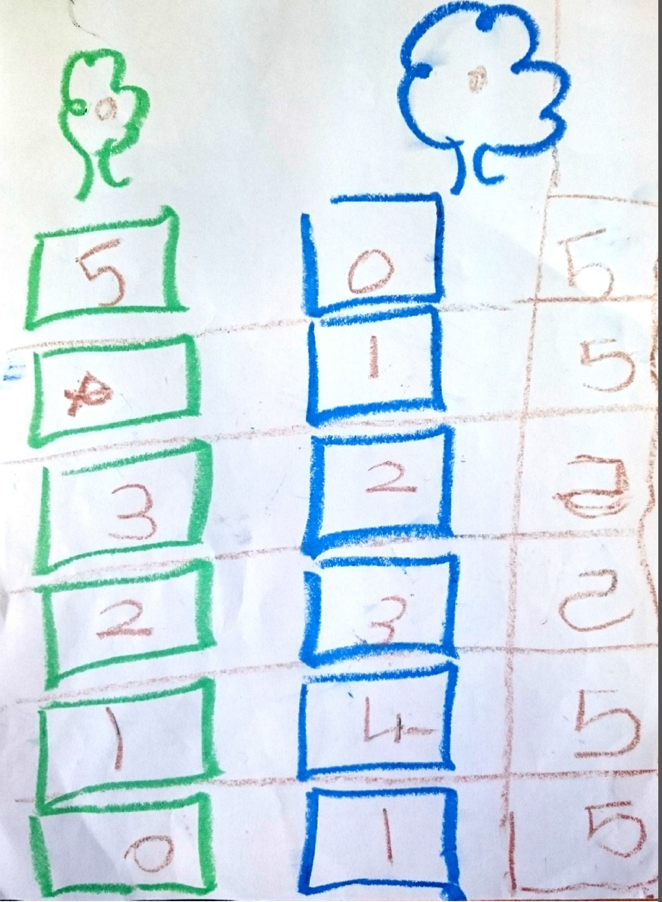 Reflection and possible adaptations
Based on what you saw in the reading demonstration discuss the following:
What numeracy skills were being developed?
What other skills were being developed?
What would you do differently with your learners? Explain.
Creative activity – Making finger puppets
Next mindset poster for your classrooms
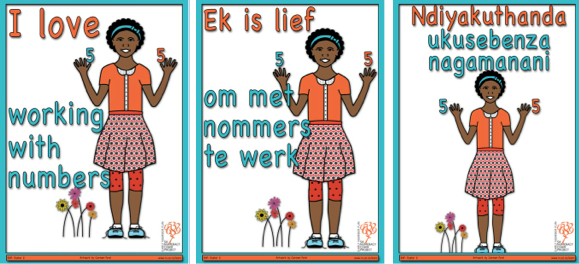 Love of learning – love of numbers
Developing confidence in working with numbers will help learners develop a love of numbers BUT
Grappling with numbers, making mistakes and thinking about those mistakes is important for developing love for learning about numbers and sustaining this love even when the number ranges get much bigger and more challenging. 
Discuss these ideas with your learners when you put up the poster – we love working with numbers not because its always easy but because its interesting and helps our brain to grow (previous poster).
Cognitive controlFocus on SHIFTING ATTENTION
Free Play / Inquiry Phase
to develop and support geometric reasoning, learners should be given many different opportunities to play freely with materials, e.g. the shape cards in your resource kit.
By playing with shape-related materials, children develop their physical knowledge. Guided not by the teacher, but by their own imagination - through touching, looking at, and building with shapes and objects - learners develop understanding of the properties of the materials provided.
Visualisation skills also develop through free-play and exploration of materials, as learners:
recognise the shapes and objects
sort them into group with similar properties or attributes, and can see the differences and similarities between the shapes or objects
Focused Play
During ‘focused play’, sometimes referred to as ‘teacher-directed activities’; learners use the same materials as ‘free-play’.
BUT rather than leaving the learners to create their own shapes and objects, the teacher guides the activity -by setting challenges 
This develops - Logico mathematical (conceptual) knowledge
These games are examples of ‘challenges’ to pose to learners
Shape sorting
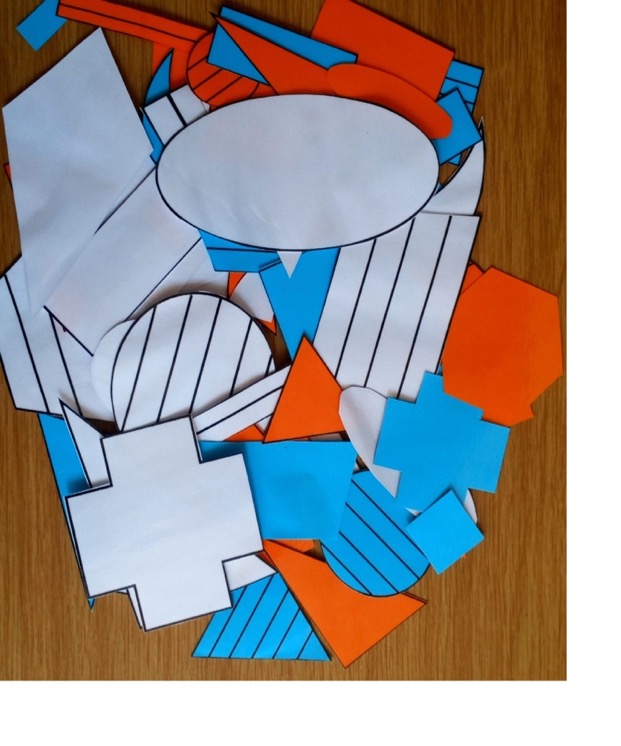 Games
Examples
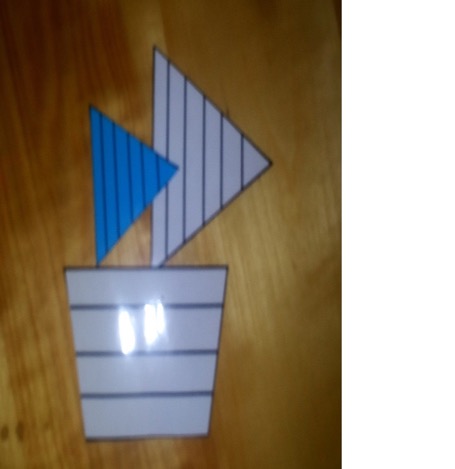 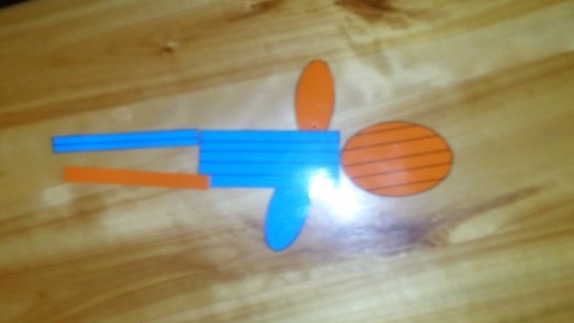 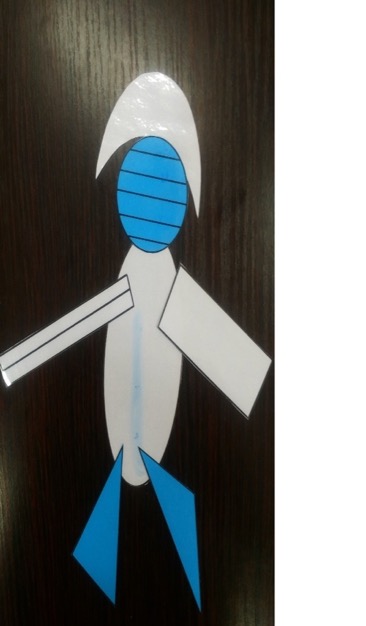 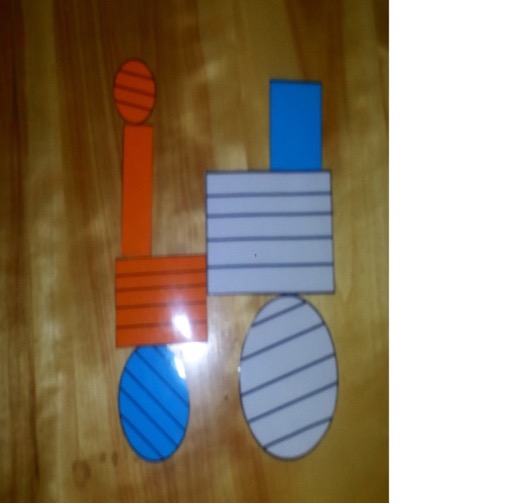 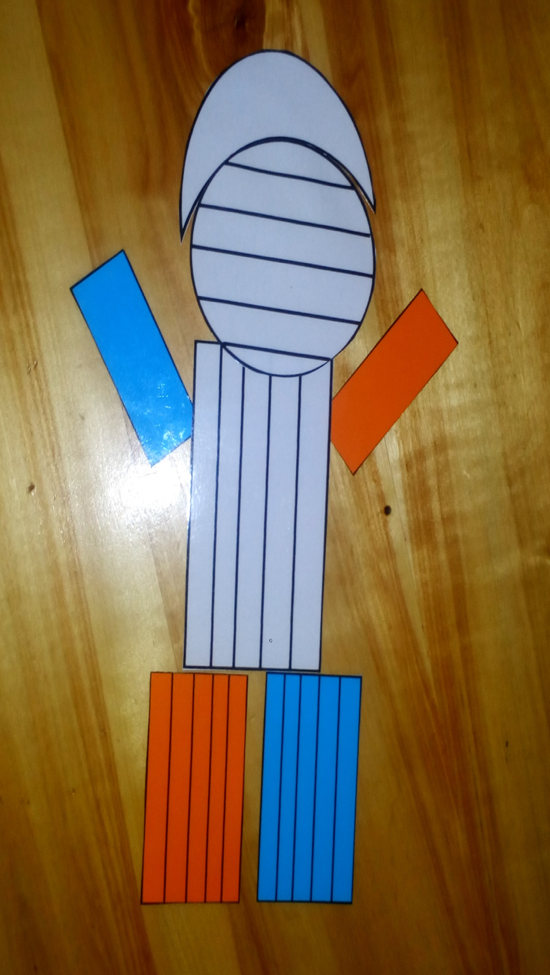 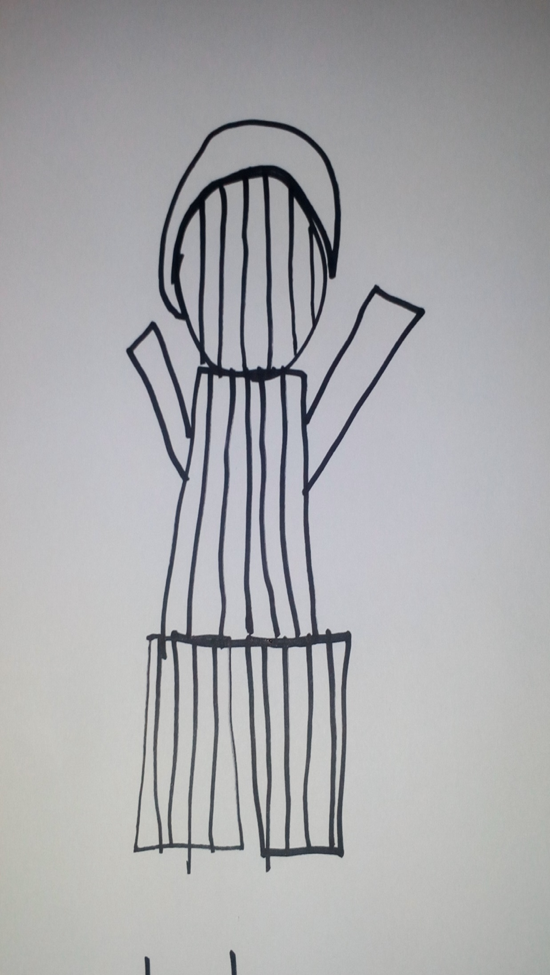 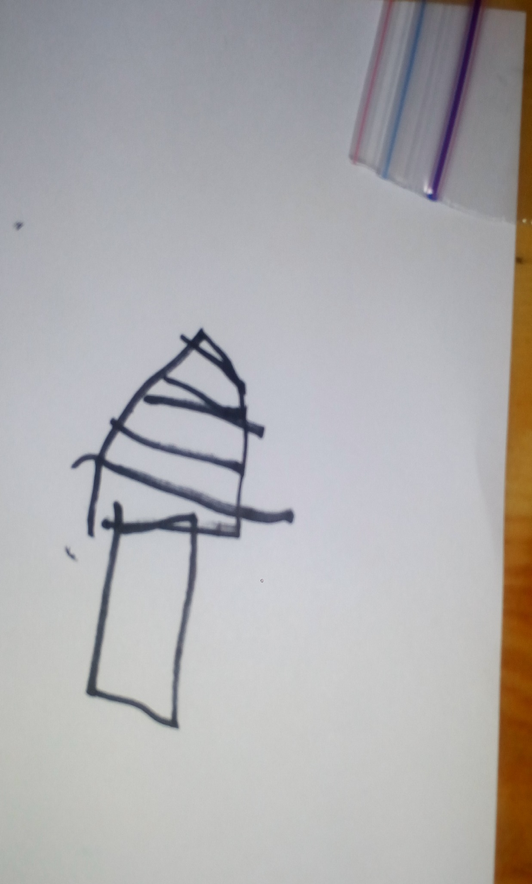 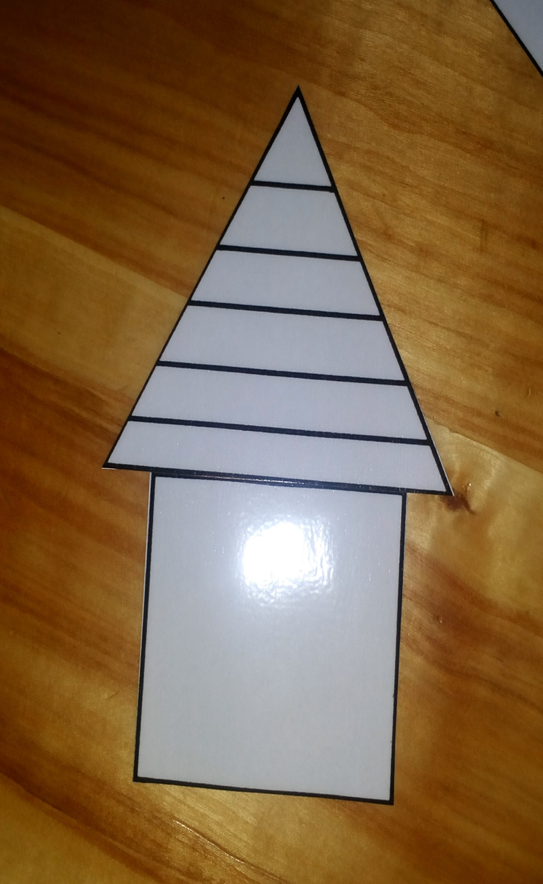 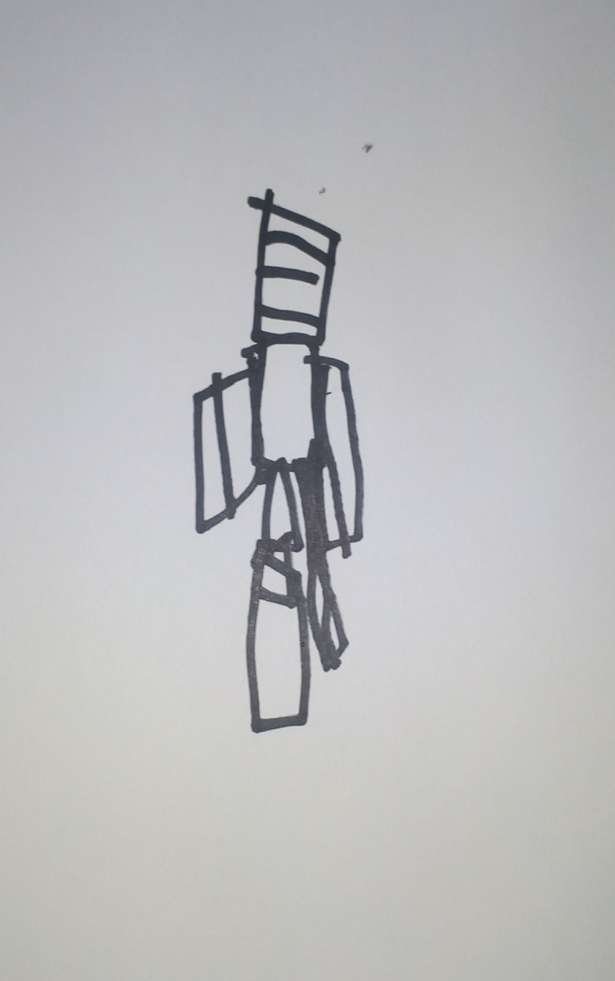 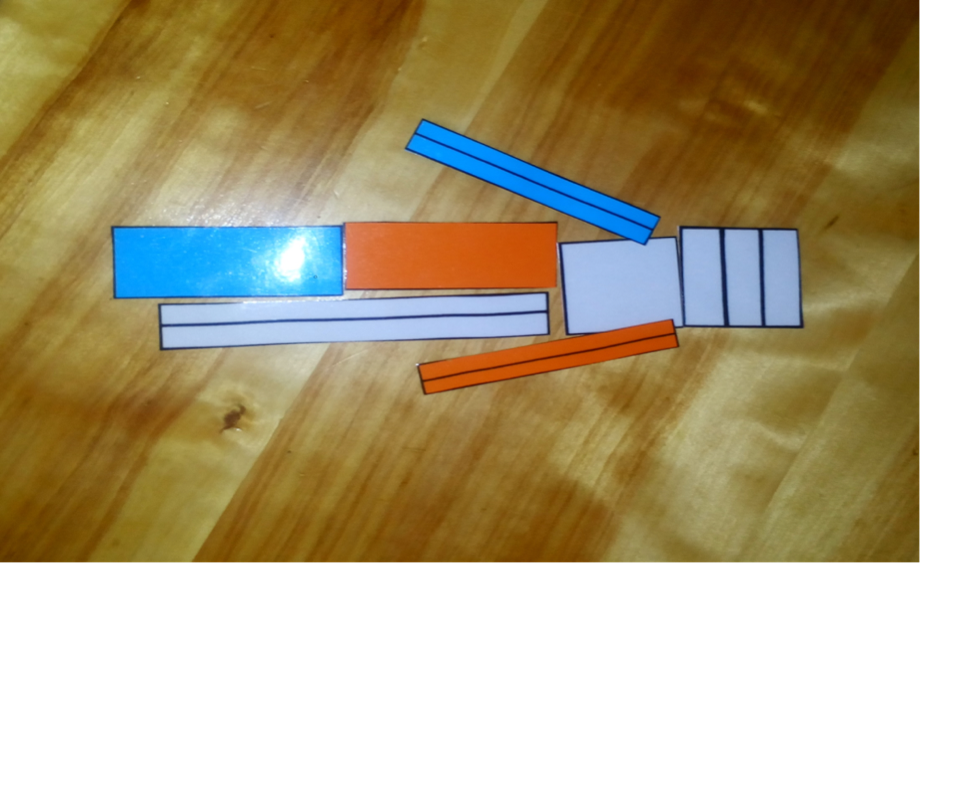 Do these activities with 3-D objects
All of the above activities can be done with differently shaped 3-D objects that learners can bring from their environment.
e.g. toilet rolls, match/milk/tissue boxes, cans, dice, balls and so on
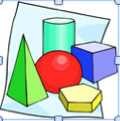 “Both free- and focused play contribute to children developing intuitive understandings of how shapes and objects are the same and/or different. They begin to realise that properties such as the lengths of the sides/edges, the angle-size of vertices and natureof surfaces all define the shape or object with which they are working.”

(Numeracy Handbook for Foundation Phase Teachers, (2013), p. 114)
Implementing ideas
In the next session as always we will reflect on your implementation of these activities in your class
Take photos of your learners using resources in class
Jot down your reflections and bring them to the next session
Next month: 20th June
Next month’s session – Monday 20th June
Internationally acclaimed mathematics educator Robyn Jorgensen (NICLE teachers to join from 3pm)




Travel well and we are really excited to be partnering with you all!
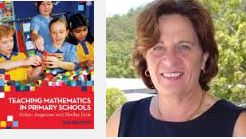